الانعكاس
https://wordwall.net/ar/resource/10329960
انعكاس الضوء نوعان
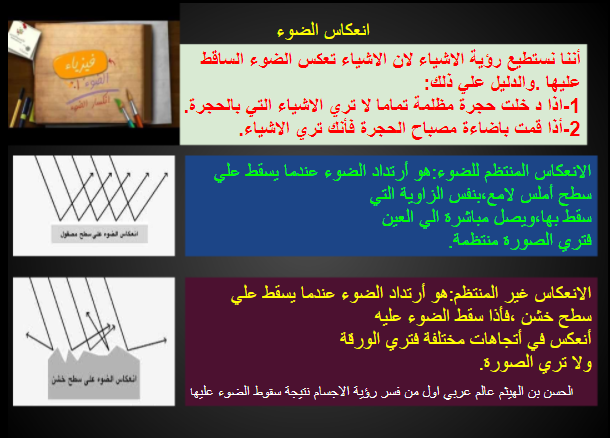 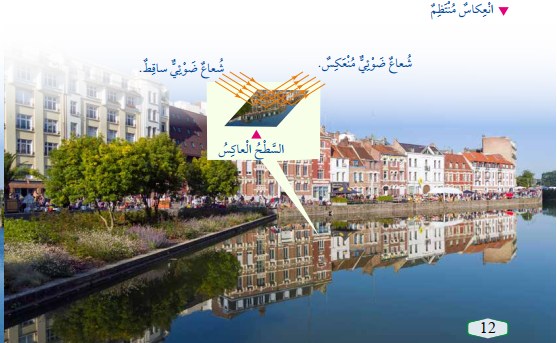 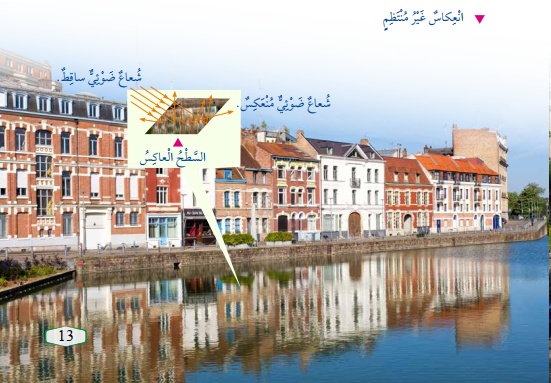 أي من هذه الصور توضح الانعكاس المنتظم أو غير منتظم
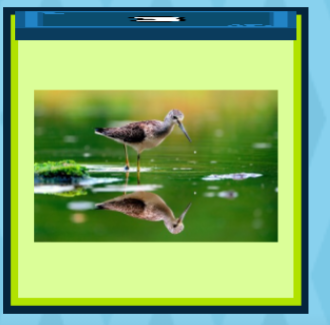 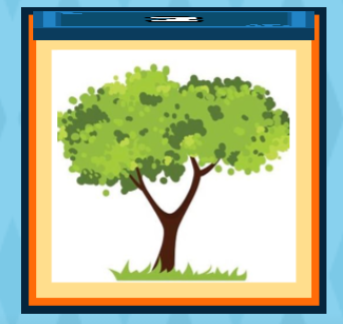 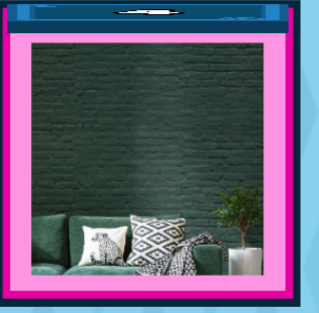 غير منتظم
غير منتظم
منتظم
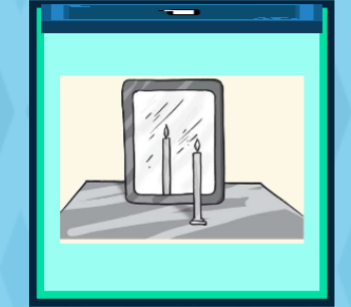 منتظم
اكتب نوع الانعكاس في الصور الاتية
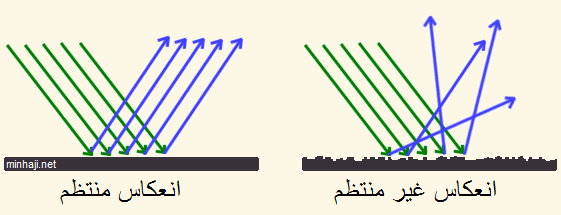 انعكاس منتظم
انعكاس غير منتظم
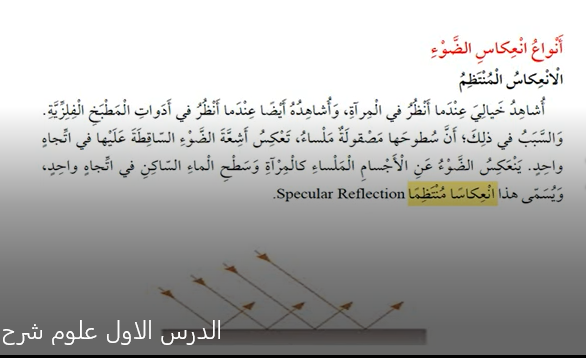 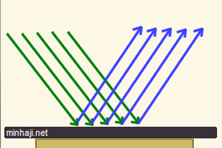 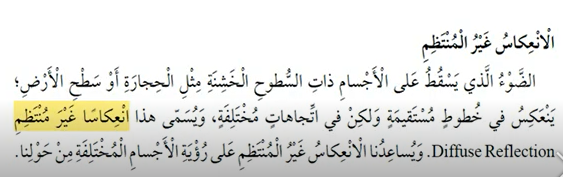 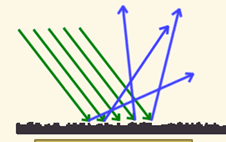 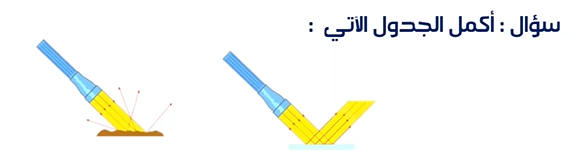 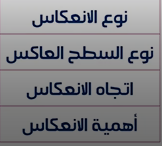 انعكاس غيرمنتظم
انعكاس منتطم
سطح خشن
سطح أملس
باتجاهات مختلفة
باتجاه واحد
تكوين صورة أو خيال
رؤية الأجسام المختلفة من حولنا
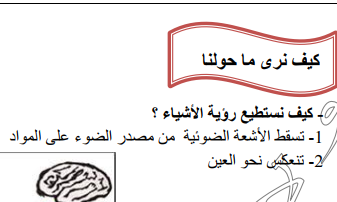 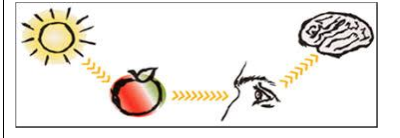 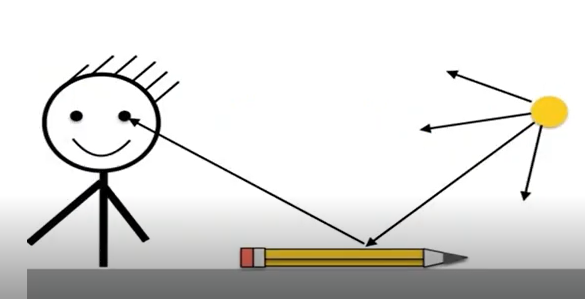 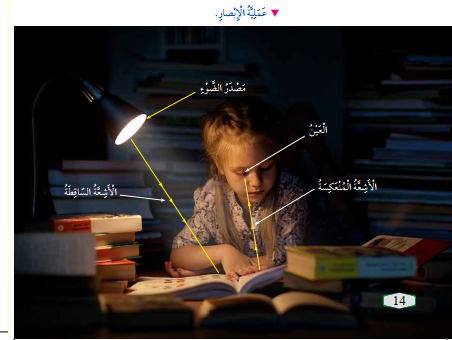 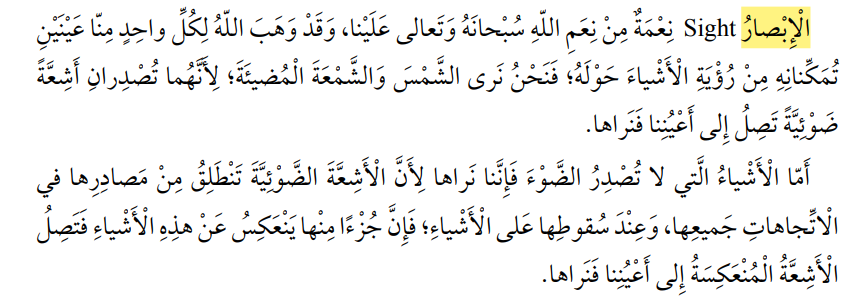 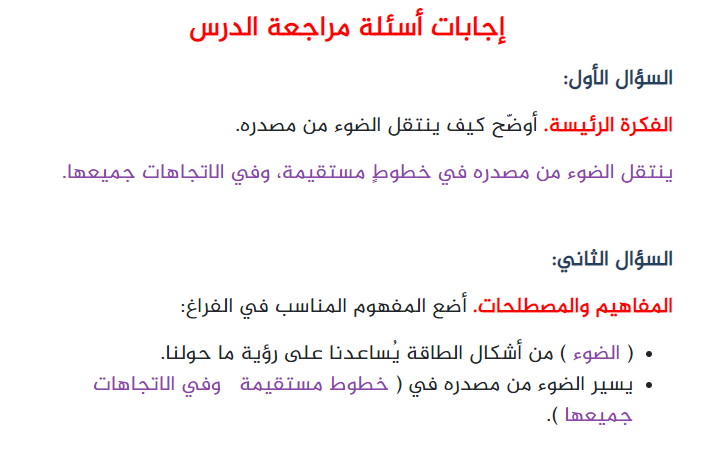 --الانعكاس المنتظم ارتداد الضوءعن الاجسام المصقولة والملساءبخطوط مستقيمة  وبالاتجاه نفسه
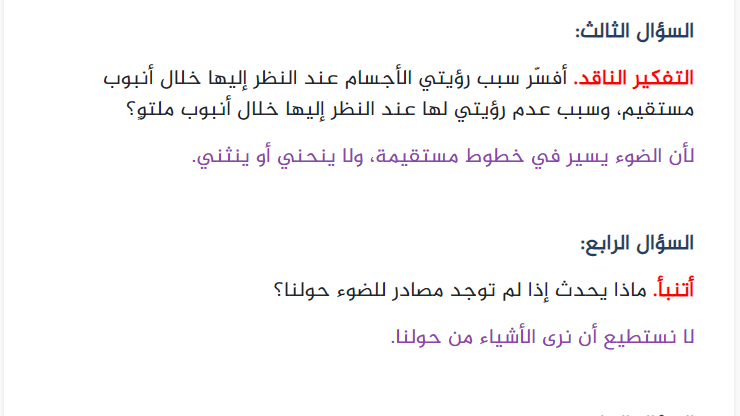 القمر جسم غير مضئ بذاته ،فلماذا يبدو مضيئا؟
لانه يعكس اشعة الشمس الساقطة عليه
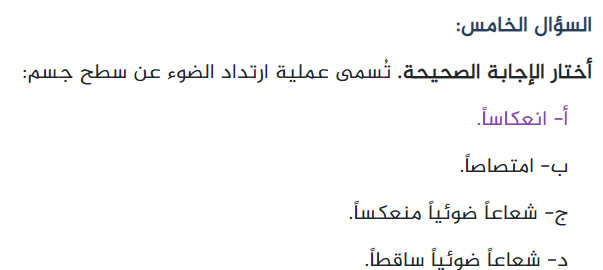